Vývinové poruchy učenia rady pre rodičov a učiteľov - tipy na pomôcky, pracovné listy, edukačné a online aktivity a programy, ktoré môžu pomôcť 2.stupeň ZŠ
Centrum pedagogicko-psychologického poradenstva a prevencie Trebišov
                                                            Mgr. Jaroslava Nitraiová
                                                                                    špeciálny pedagóg
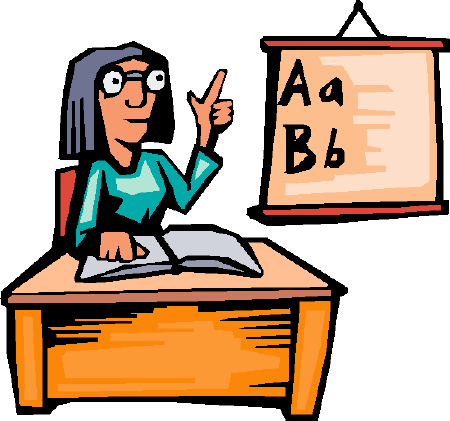 Slovenský jazyk a cudzie jazyky
Špeciálne deti s VPU využijú najrôznejšie pomôcky, pretože potrebujú informácie získať rôznymi cestami,
Potom si ich oveľa ľahšie zapamätajú:
http://www.jazyky-bez-barier.cz/
táto aplikácia pomáha deťom aj dospelým s dyslexiou pri výučbe angličtiny aj ďalších jazykov
možno ju používať na PC, tabletoch, mobiloch aj počítačoch Apple, program na stiahnutie je zadarmo, 
sú tu pripravené súbory s učivom, ale aj veľa doplňujúcich zaujímavých súborov, okrem toho je možné program aktívne dopĺňať o nové súbory, teda v podstate o novú výučbovú látku, 
v rámci medzinárodného projektu CalDys2 vznikli nové webové stránky http://www.caldys2.eu, ktoré ponúkajú rôzne hrové aktivity zamerané na precvičovanie angličtiny a sú určené špeciálne pre žiakov s VPU,
CD Odvážny Viliam je špeciálny výučbový program, ktorý je zameraný na rozvoj pasívnej a aktívnej slovnej zásoby žiakov so sluchovým postihnutím v prípravnom až 3.ročníku ZŠ,
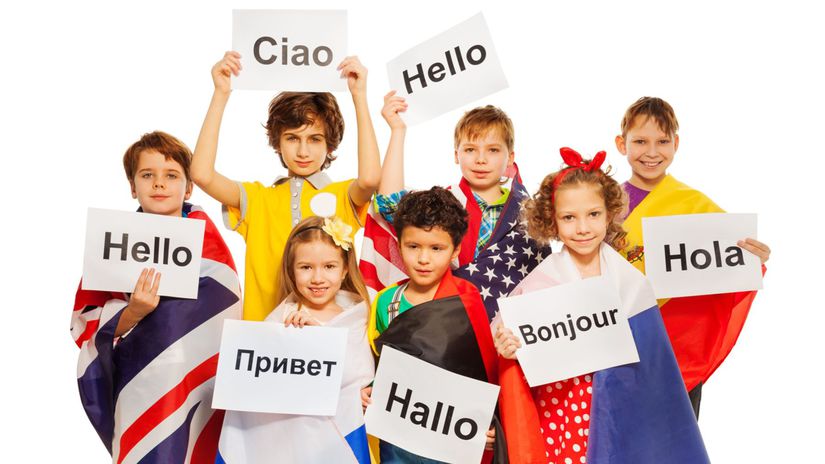 Slovenský jazyk a cudzie jazyky
CD Detský kútik 1 – 5 slúži na vyučovanie žiakov 1. – 4. ročníka ZŠ s VPU,
FONO je súbor programov vhodný na rečovú terapiu detí s poruchami reči a učenia sa, má doložku MŠ SR,

Program DysCom SK je učebná pomôcka vhodná pre výchovno-vzdelávaciu poradenskú prácu so žiakmi so ŠVVP a žiakmi s ťažkosťami s osvojovaním si čítania a písania v školách a poradenských zariadeniach,

Na stránke http://www.smartbooks.sk/ nájdete úlohy k učivu 1. – 9. ročníka ZŠ,
Pavučinka – nakladateľstvo Tobiáš, vychádza séria pracovných listov pre žiakov s VPU, k dispozícii sú aj v interaktívnej verzii pre školy,

Vydavateľstvo Ikar vydáva sériu Precvičme si slovenčinu /materiály sú odstupňované podľa jednotlivých ročníkov a zahŕňajú učivo celého druhého stupňa ZŠ.
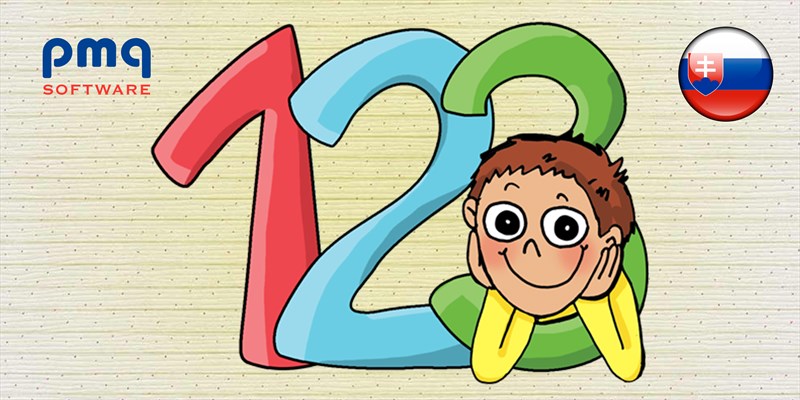 matematika
http://www.matematika.cz/matematika-polopate - jednoducho vysvetlené základné matematické operácie,

http://www.khanovaskola.cz – vysvetlenie jednotlivých pojmov a postupov aj s príkladmi riešenia,

http://www.matematika.hrou.cz – jednoduché príklady súťažnou formou,
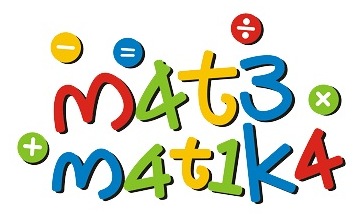 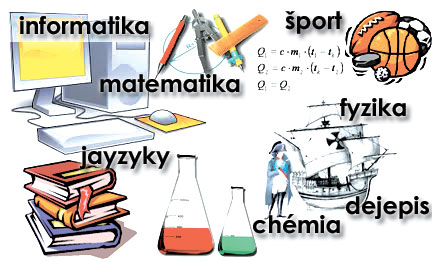 Ostatné predmety
Na adrese http://www.testpark.cz nájdete najrôznejšie testy z jednotlivých vyučovacích predmetov /nechýbajú ani hlavné mestá Európy z geografie alebo téma pravek z dejepisu/. Výhodou tohto webu je, že ihneď vidíte, či bola zadaná odpoveď správna, alebo nie. 
Web http://www.testy.nanic.cz obsahuje veľa testov a kvízov zo všetkých možných oblastí ľudského poznania. Je možné ich použiť na trénovanie znalostí alebo len tak pre zábavu.
Ako už aj názov napovedá, na adrese http://www.slepemapy.cz nájdete slepé mapy štátov celého sveta, môžete hľadať aj mestá alebo pohoria.
 jedinci s VPU potrebujú priebežne trénovať pamäť, verbálne vyjadrovanie, sluchovú aj zrakovú percepciu aj niektoré ďalšie schopnosti a zručnosti, ktoré bývajú v súvislosti s VPU tradične oslabené. Pre tieto aktivity nájdete veľkú podporu na internete, napr. najrôznejšie kurzy, tréningy a cvičenia.
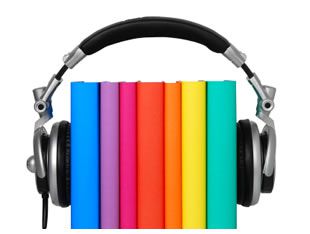 Medzi tieto ľahko dostupné aktivity patrí:
Program HAPPYNEURON Brain Jogging – http://www.brainjoging.cz 
Hry pre dospievajúcich s poruchami učenia, ktoré trénujú všetko vyššie uvedené a sú voľne dostupné v niekoľkých jazykoch, ktoré boli vytvorené v rámci medzinárodného projektu – http://www.days2.org
Aplikácia pre tablety nazvaná TABLEXIA, o ktorej nájdete informácie na http://www.tablexia.cz – ponúka niekoľko atraktívnych hier pre rozvoj poznávacích funkcií, ktoré bývajú pri VPU tradične oslabené, všetko je určené pre dospievajúcich s VPU.
Je možné zakúpiť aj publikácie zaoberajúce sa touto témou – Cvičíme pameť z Pražskej pedagogicko-psychologickej poradne, 
Tipy, triky a techniky pro trénink mozgu, Portál
Audioknihy a zdramatizované diela nájdete na portáli YouTube napr:
www.audiolibrix.com/sk, https://audioteka.com/sk,
https://martinus.sk/audioknihy, https://pantarhei.sk/audioknihy.html,
Celá séria pomôcok je na pražskom DYS-centre http://www.dyscentrum.org v sekcii e-shop
Ďakujem za pozornosť
http://www.jazyky-bez-barier.cz/, http://www.caldys2.eu, http://www.smartbooks.sk/, http://www.matematika.cz/matematika-polopate,
        http://www.khanovaskola.cz, http://www.matematika.hrou.cz, http://www.testpark.cz, http://www.testy.nanic.cz, http://www.slepemapy.cz ,
http://www.brainjoging.cz, http://www.days2.org, http://www.tablexia.cz , www.audiolibrix.com/sk, https://audioteka.com/sk,
https://martinus.sk/audioknihy, https://pantarhei.sk/audioknihy.html, http://www.dyscentrum.org 
Zoznam použitej literatúry: Krejčová,L. – Hladíková, Z. a kol.: Vývinové poruchy učenia, 2018 ISBN 978-80-566-0760-2 

                                                                               Mgr. Jaroslava Nitraiová
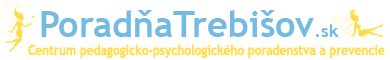